Micrometer
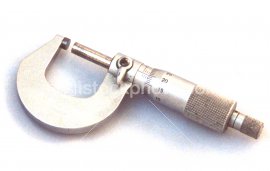 Sizes range from 0 to 1 inch up to 12 inches.
[Speaker Notes: Measuring, Layout, and Surveying-Measuring And Marking Tools     Image: Micrometer.jpg Height: 102.6 Width: 162]
Fractional Vernier Caliper
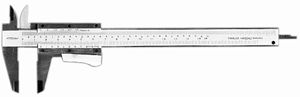 Direct reading of 16ths and 32nds of an inch on the handle, and vernier readings of 1/128 inch.
[Speaker Notes: Measuring, Layout, and Surveying-Measuring And Marking Tools     Image: VernierCaliper.jpg Height: 46.56 Width: 144]
Dial Caliper
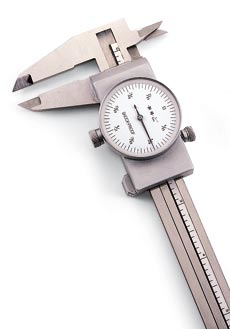 Capacity is from 0 to 6 inches.
[Speaker Notes: Measuring, Layout, and Surveying-Measuring And Marking Tools     Image: DialCaliper.jpg Height: 197.4 Width: 138]
Fiberglass Tape
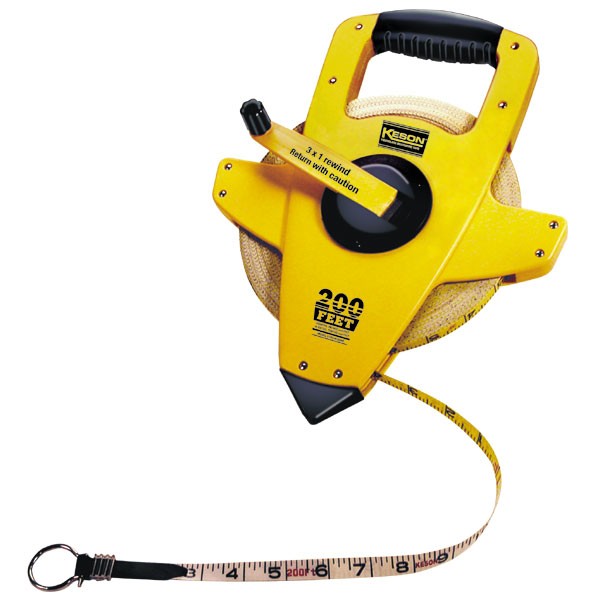 Lengths of 50', 100', 200, and 300' common. Tape maybe graduated in feet and inches, feet and 1/100', or metric.
[Speaker Notes: Measuring, Layout, and Surveying-Measuring And Marking Tools     Image: OpenReelFiberglassTape.jpg Height: 360 Width: 360]
Steel Tape
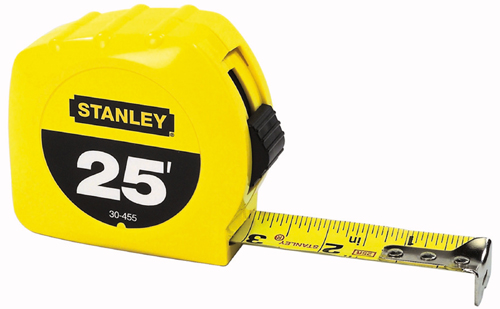 It should be cleaned after using and kept free from rust.
[Speaker Notes: Measuring, Layout, and Surveying-Measuring And Marking Tools     Image: Steel Tape.jpg Height: 148.32 Width: 240]
Measuring Wheel
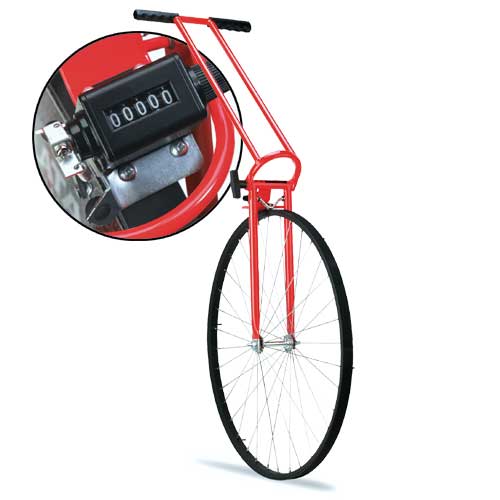 Used to measure long distances such as field boundaries or road length where high accuracy is not required.
[Speaker Notes: Measuring, Layout, and Surveying-Measuring And Marking Tools     Image: measuringWheel.jpg Height: 300 Width: 300]
Try Square
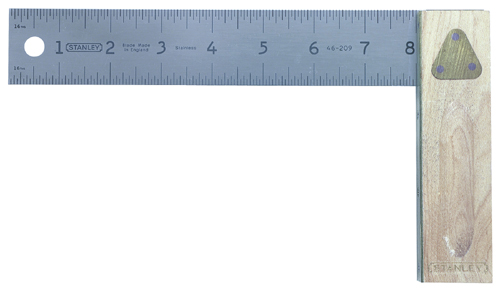 It is marked in 8ths and 16ths of an inch.
[Speaker Notes: Measuring, Layout, and Surveying-Measuring And Marking Tools     Image: Try Square.jpg Height: 139.68 Width: 240]
Framing Square
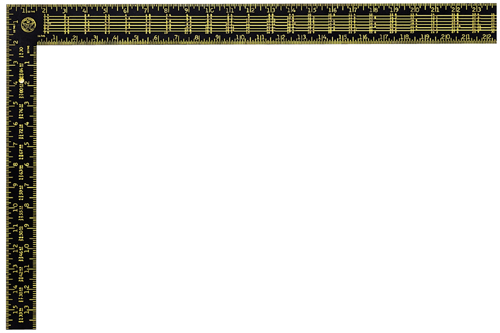 Rafter framing squares are marked in 12ths of an inch on the back side. Also called a Carpenter’s or steel square. Many of these squares are inscribed with rafter tables.
[Speaker Notes: Measuring, Layout, and Surveying-Measuring And Marking Tools     Image: Framing Square.jpg Height: 159.84 Width: 240]
Rafter Square
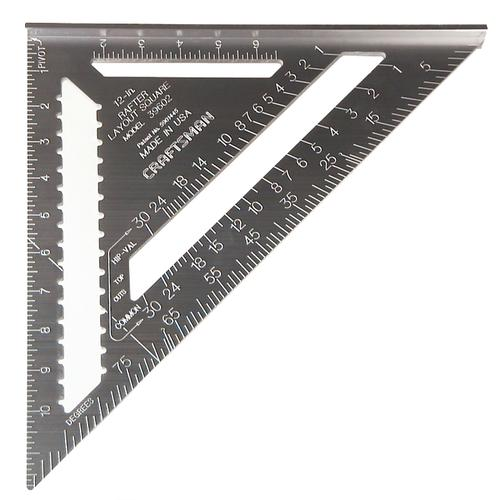 An aluminum square marked for cutting rafters and angles. Also can be used as a guide for cross cutting with a circular saw. Small size will fit in a nail pouch.
[Speaker Notes: Measuring, Layout, and Surveying-Measuring And Marking Tools     Image: Rafter Square.bmp Height: 300 Width: 300]
Combination Square
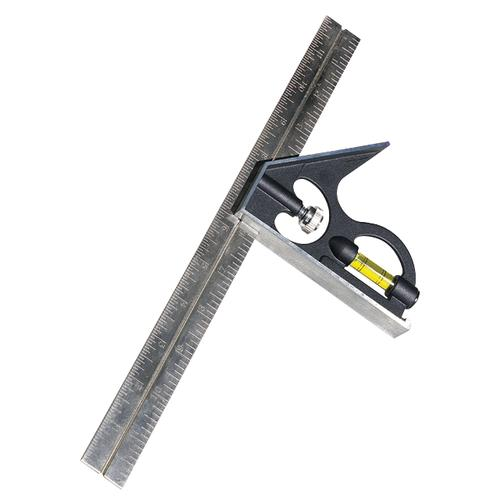 A level and a scribe are contained in the beam.
[Speaker Notes: Measuring, Layout, and Surveying-Measuring And Marking Tools     Image: Combo Square.bmp Height: 300 Width: 300]
Sliding  "T" Bevel
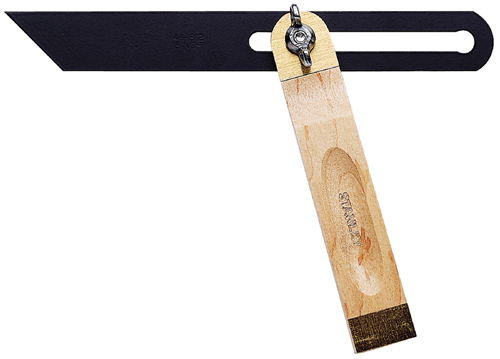 After it is set at the correct angle, it is much the same as a square.
[Speaker Notes: Measuring, Layout, and Surveying-Measuring And Marking Tools     Image: T bevel.jpg Height: 172.32 Width: 240]
Depth Gauge
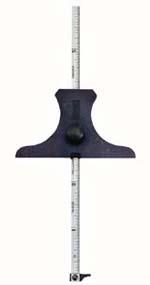 Usually graduated in 32nds and 64ths.
[Speaker Notes: Measuring, Layout, and Surveying-Measuring And Marking Tools     Image: depth gage.jpg Height: 285 Width: 150]
Inside Calipers
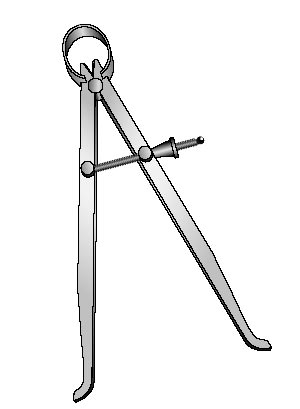 The calipers are adjusted to the diameter of the object and then laid on a rule where the reading is taken.
[Speaker Notes: Measuring, Layout, and Surveying-Measuring And Marking Tools     Image: inside-caliper.jpg Height: 245.4 Width: 180]
Outside Calipers
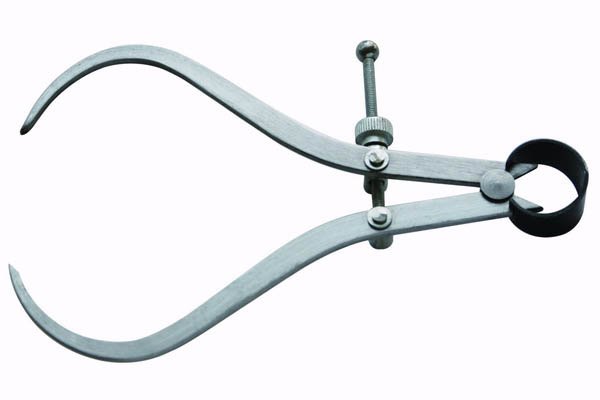 The calipers are adjusted to the outside diameter of the object and then laid on a rule where the reading is taken.
[Speaker Notes: Measuring, Layout, and Surveying-Measuring And Marking Tools     Image: OutsideCalipers.jpg Height: 240 Width: 360]
Line Level
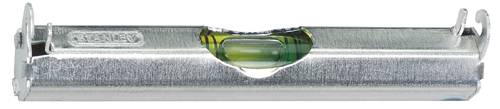 It consists of a bubble tube housed in a metal or plastic case which has hooks for attaching to the line.
[Speaker Notes: Measuring, Layout, and Surveying-Measuring And Marking Tools     Image: line level.jpg Height: 52.32 Width: 240]
Carpenter’s Level
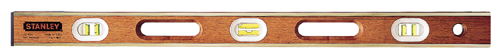 Used for marking level lines and for checking surfaces for level and plumb.  Typical length 24-48 inches.  Longer levels are often called masonry levels since they are commonly used to lay brick.
[Speaker Notes: Measuring, Layout, and Surveying-Measuring And Marking Tools     Image: level.jpg Height: 26.88 Width: 240]
Dividers
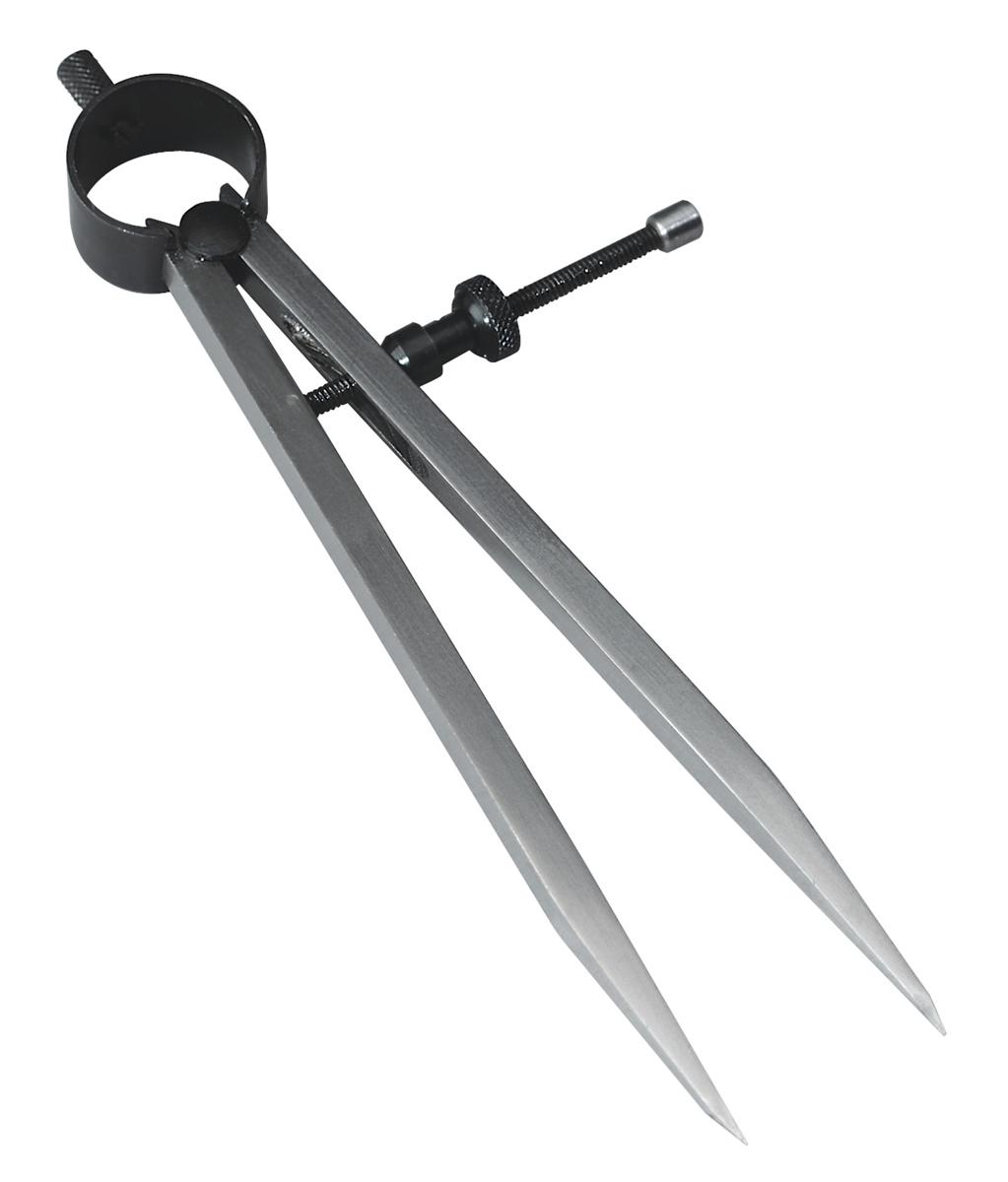 Used for marking out circles or parts of circles, for transferring or duplicating short measurements, and for dividing distances into a number of equal parts.
[Speaker Notes: Measuring, Layout, and Surveying-Measuring And Marking Tools     Image: dividers.jpg Height: 288 Width: 245.52]
Protractor
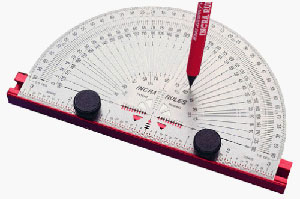 It is graduated from 0 to 180 degrees.
[Speaker Notes: Measuring, Layout, and Surveying-Measuring And Marking Tools     Image: Protractor.jpg Height: 119.4 Width: 180]
Feeler Gauge
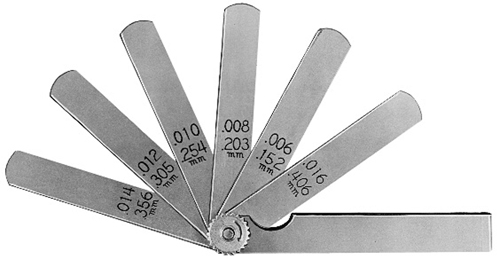 Used for gauging the clearance or spacing of valve tappets and other jobs where accurate measurements of .001 to .032 may be desired.
[Speaker Notes: Measuring, Layout, and Surveying-Measuring And Marking Tools     Image: FeelerGauge.jpg Height: 124.32 Width: 240]
Plumb Bob
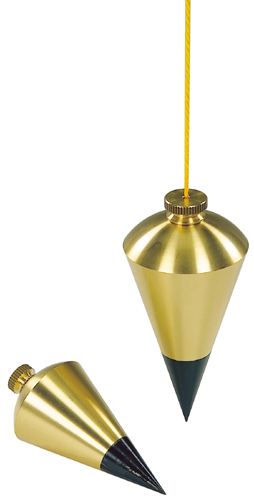 It can also be used to establish a plumb line in laying brick or concrete blocks.  Also used to establish a survey instrument (like a transit) above a specific point.
[Speaker Notes: Measuring, Layout, and Surveying-Measuring And Marking Tools     Image: plumb bob.jpg Height: 240 Width: 121.92]
Marking Gauge
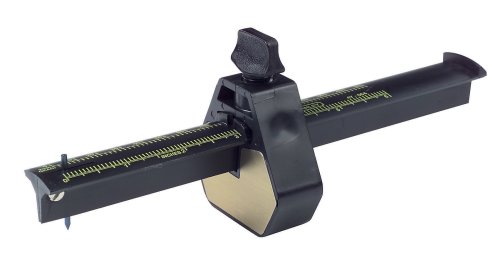 It is marked in 8ths and 16ths of an inch and is 8 inches long.
[Speaker Notes: Measuring, Layout, and Surveying-Measuring And Marking Tools     Image: Marking Gauge.jpg Height: 124.8 Width: 240]
Chalk Line
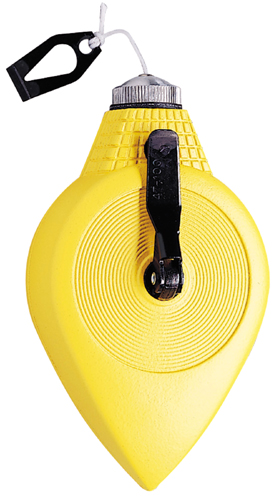 A special container contains the chalk powder and line which is on a winding spool.
[Speaker Notes: Measuring, Layout, and Surveying-Measuring And Marking Tools     Image: Chalk Line.jpg Height: 240 Width: 131.52]
Soapstone
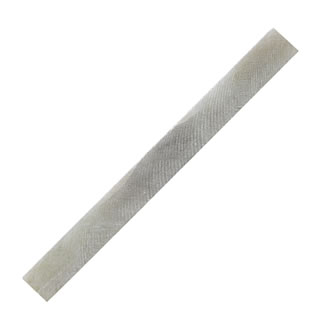 Unlike chalk, it is hard enough not to mark hands or clothing and can be used in holders that resemble pencils.
[Speaker Notes: Measuring, Layout, and Surveying-Measuring And Marking Tools     Image: SoapStone.jpg Height: 320 Width: 320]
Scratch Awl
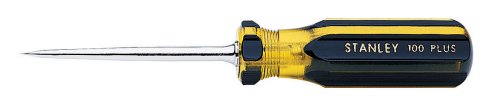 Also used as a punch for making small holes in light gauge sheet metal for the insertion of sheet metal screws.
[Speaker Notes: Measuring, Layout, and Surveying-Measuring And Marking Tools     Image: ScratchAwl.jpg Height: 51.84 Width: 240]
Scribe
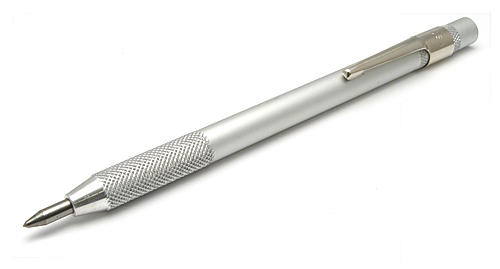 The tip is brittle and will snap off if dropped on the point or used as center punch.
[Speaker Notes: Measuring, Layout, and Surveying-Measuring And Marking Tools     Image: Scribe.jpg Height: 161.4 Width: 300]
Builder's Level
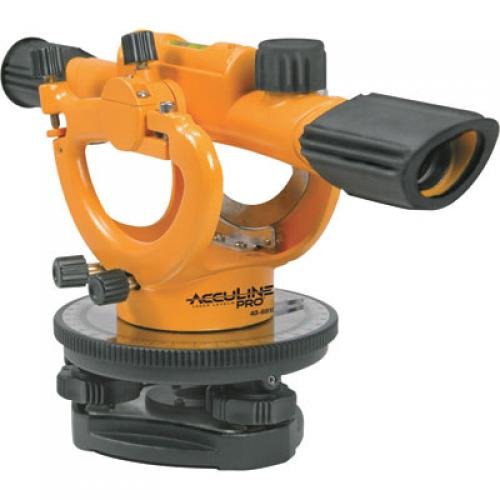 A telescope instrument used to check level of forms or field grades.  Builders' levels are designed to be used for short distances.  Farm or dumpy levels are similar to builder's levels, but have more powerful telescopes.  Farm levels are used for longer distances.  Both instruments are leveled manually using adjusting screws.  An "auto" level requires less manual leveling and has only three leveling screws.
[Speaker Notes: Measuring, Layout, and Surveying-Surveying Tools     Image: BuildersLevel.jpg Height: 500 Width: 500]
Direct Elevation Rod
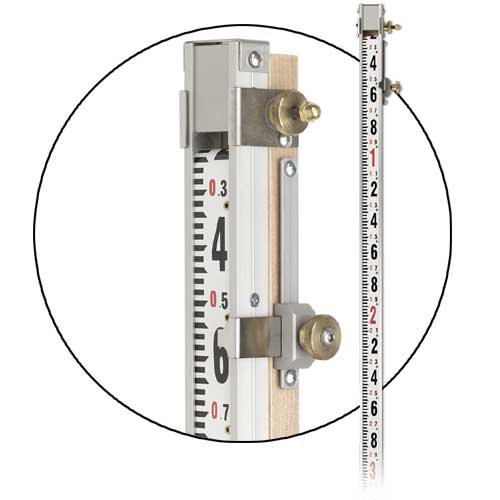 Rod reads elevations directly (without subtraction from the HI) by used a sliding tape. Some rods have a cut/fill scale for use in grading.
[Speaker Notes: Measuring, Layout, and Surveying-Surveying Tools     Image: DirectElevRod.jpg Height: 300 Width: 300]
Global Position System Receiver
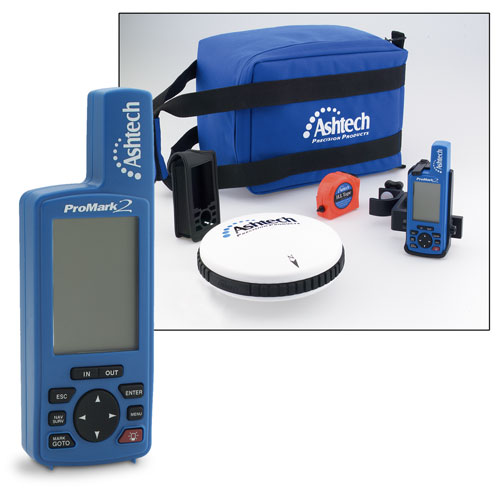 Commonly called GPS receivers, they used satellites to establish the user’s position (e.g., latitude and longitude).  Recreational receivers have an accuracy of 13 m and survey grade receivers have an accuracy of 2 cm.  Differential GPS receivers (accuracy 2cm – 1 m) are commonly used in agriculture to map field boundaries, scout fields, and provide tractor guidance.
[Speaker Notes: Measuring, Layout, and Surveying-Surveying Tools     Image: GPS.jpg Height: 295.2 Width: 300]
Laser Level
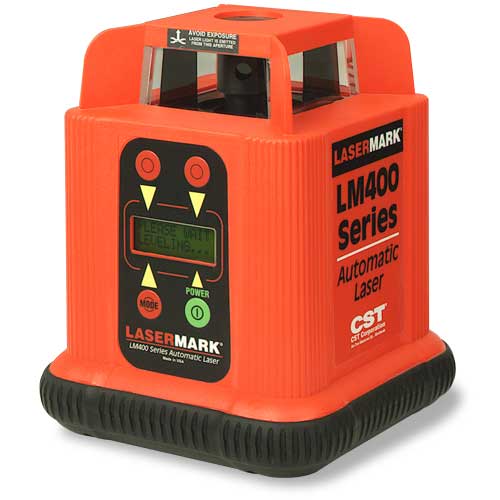 A level that used a rotating laser beam to establish a level plane. Leveling can be done with a single person.
[Speaker Notes: Measuring, Layout, and Surveying-Surveying Tools     Image: LaserLevel.jpg Height: 300 Width: 300]
Range pole
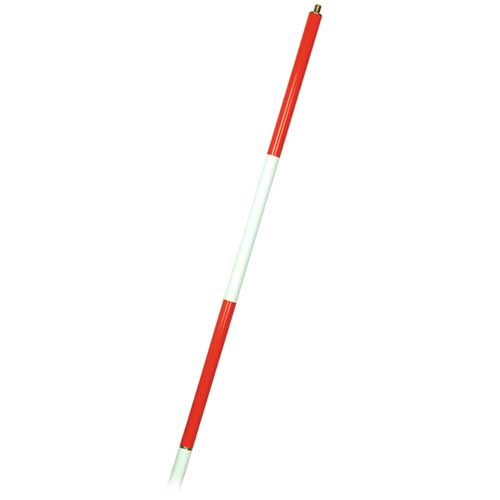 A simple pole used in lieu of a rod where elevation measurement is not needed.
[Speaker Notes: Measuring, Layout, and Surveying-Surveying Tools     Image: RangePole.jpg Height: 300 Width: 300]
Laser Level Receiver
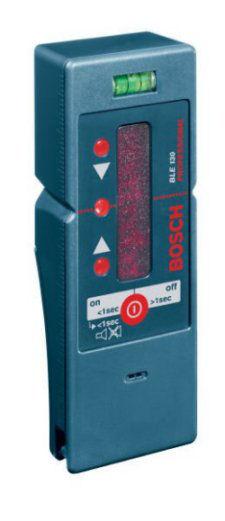 The receiver that detects the laser beam of the laser level.  Can be fitted to a Philadelphia or Direct Elevation rod.
[Speaker Notes: Measuring, Layout, and Surveying-Surveying Tools     Image: LaserLevelReceiver.jpg Height: 390.75 Width: 168.75]
Philadelphia Rod
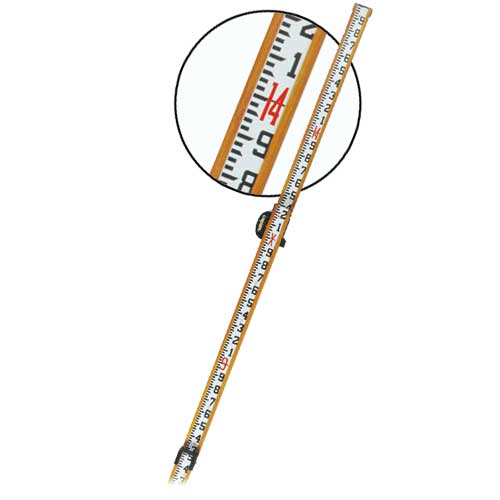 Reads like a tape measure.  An adjustable target is available to allow readings up to 700 feet in distance.
[Speaker Notes: Measuring, Layout, and Surveying-Surveying Tools     Image: PhiliRod.jpg Height: 300 Width: 300]
Transit
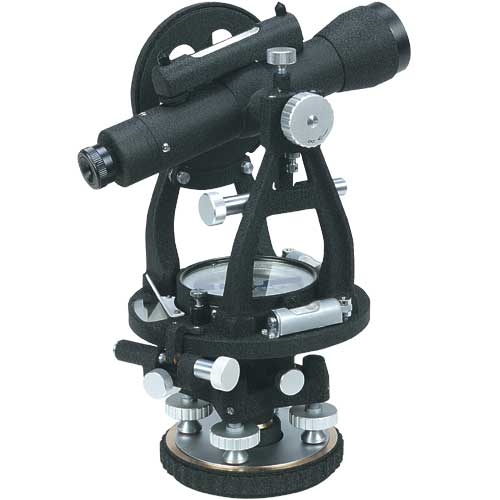 Similar to a level, but a transit telescope can be tilted vertically to measure vertical angles.  Surveyor’s have generally replaced these with "Total Stations", but transits are still used to measure vertical angles in construction.
[Speaker Notes: Measuring, Layout, and Surveying-Surveying Tools     Image: Transit.jpg Height: 300 Width: 300]
Surveyor's Arrows
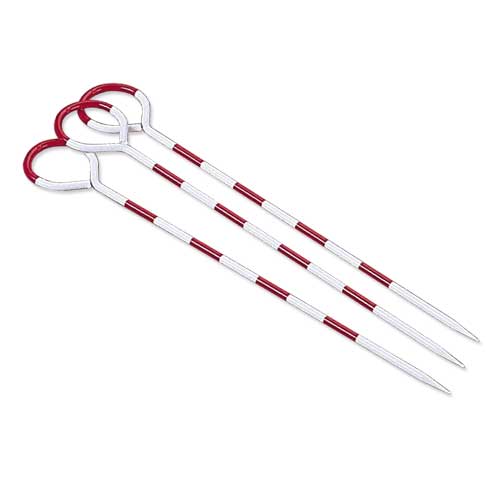 Sizes range from 10 to 14 inches in length.  Used to mark distances when "chaining" or measuring distance.
[Speaker Notes: Measuring, Layout, and Surveying-Surveying Tools     Image: SurveyArrow.jpg Height: 300 Width: 300]
Surveyor’s Steel Tape
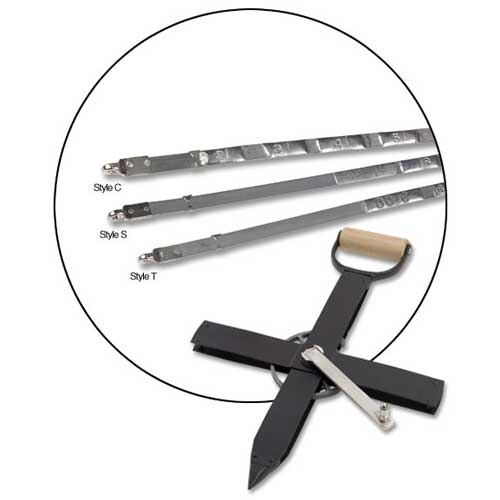 Quite often called a "chain".  These may be stored on a reel or coiled.
[Speaker Notes: Measuring, Layout, and Surveying-Surveying Tools     Image: SurveySteelTape.jpg Height: 300 Width: 300]
Surveying Tripod
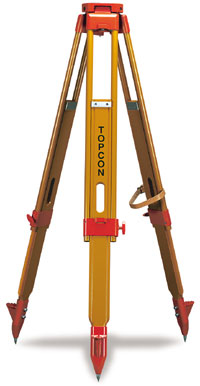 Used to hold a level or other survey instrument.  To protect threads, keep cap on when not in use.
[Speaker Notes: Measuring, Layout, and Surveying-Surveying Tools     Image: tripod.jpg Height: 231.6 Width: 120]
Rod Target
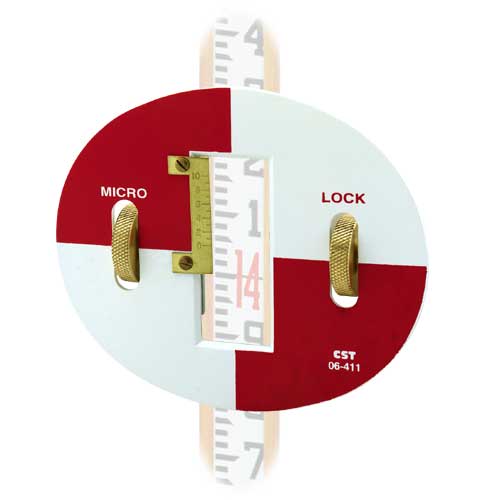 Used with the surveyor’s rod to allow readings at a greater distance.
[Speaker Notes: Measuring, Layout, and Surveying-Surveying Tools     Image: Target.jpg Height: 300 Width: 300]
Hand Level
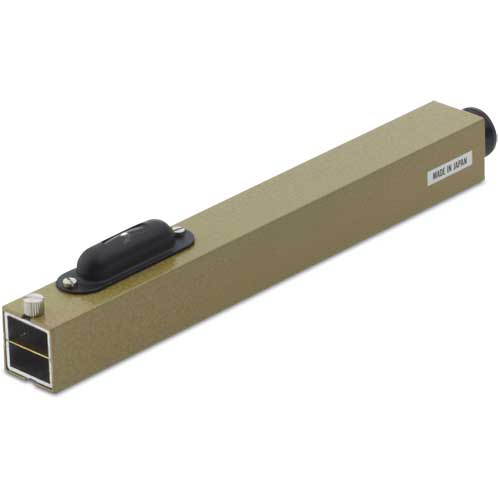 The hand level is held in the hand thus providing little accuracy.
[Speaker Notes: Measuring, Layout, and Surveying-Surveying Tools     Image: HandLevel.jpg Height: 300 Width: 300]